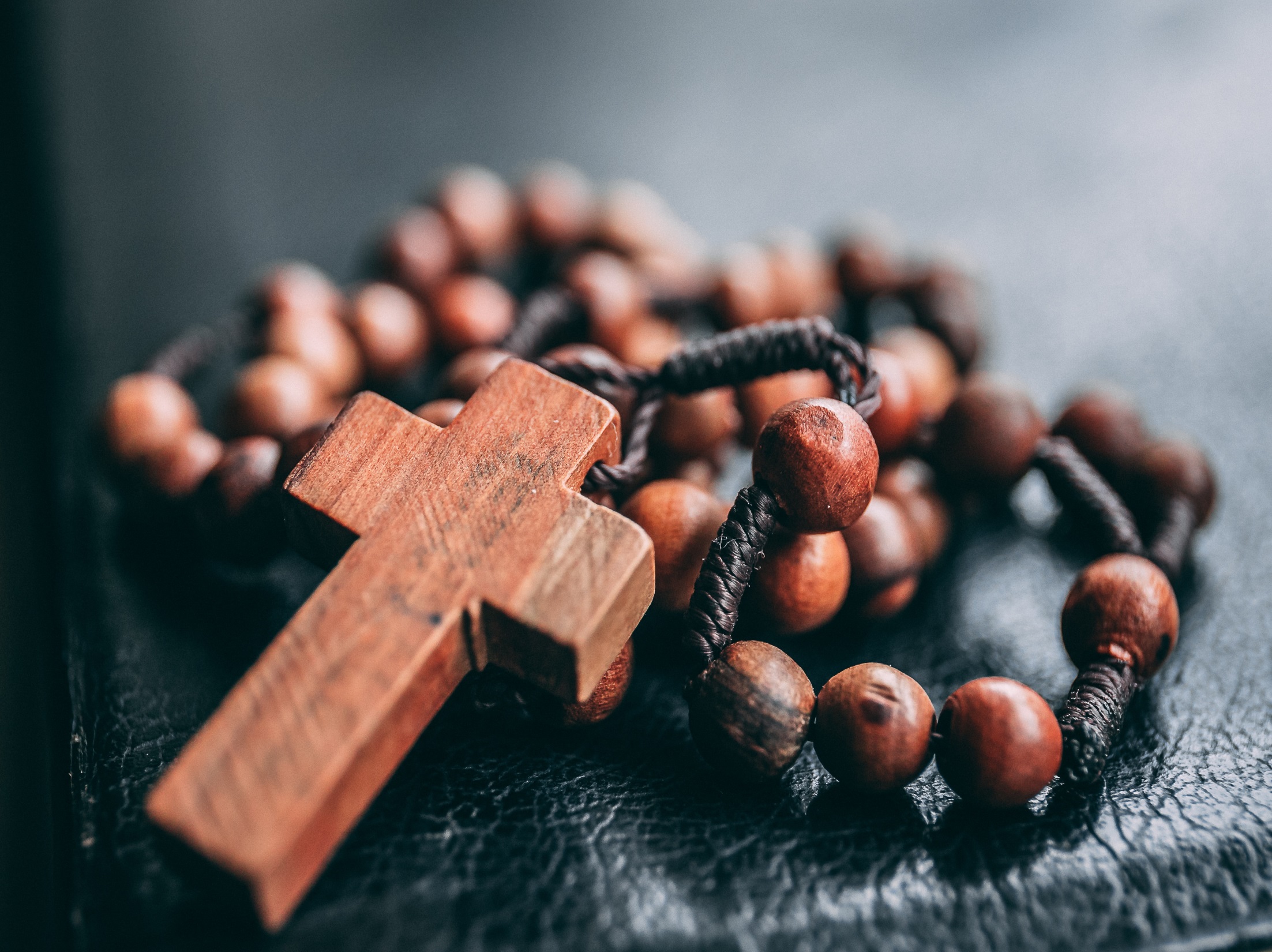 October is
the month of
the rosary
The Rosary is a meditation on the life of Jesus.
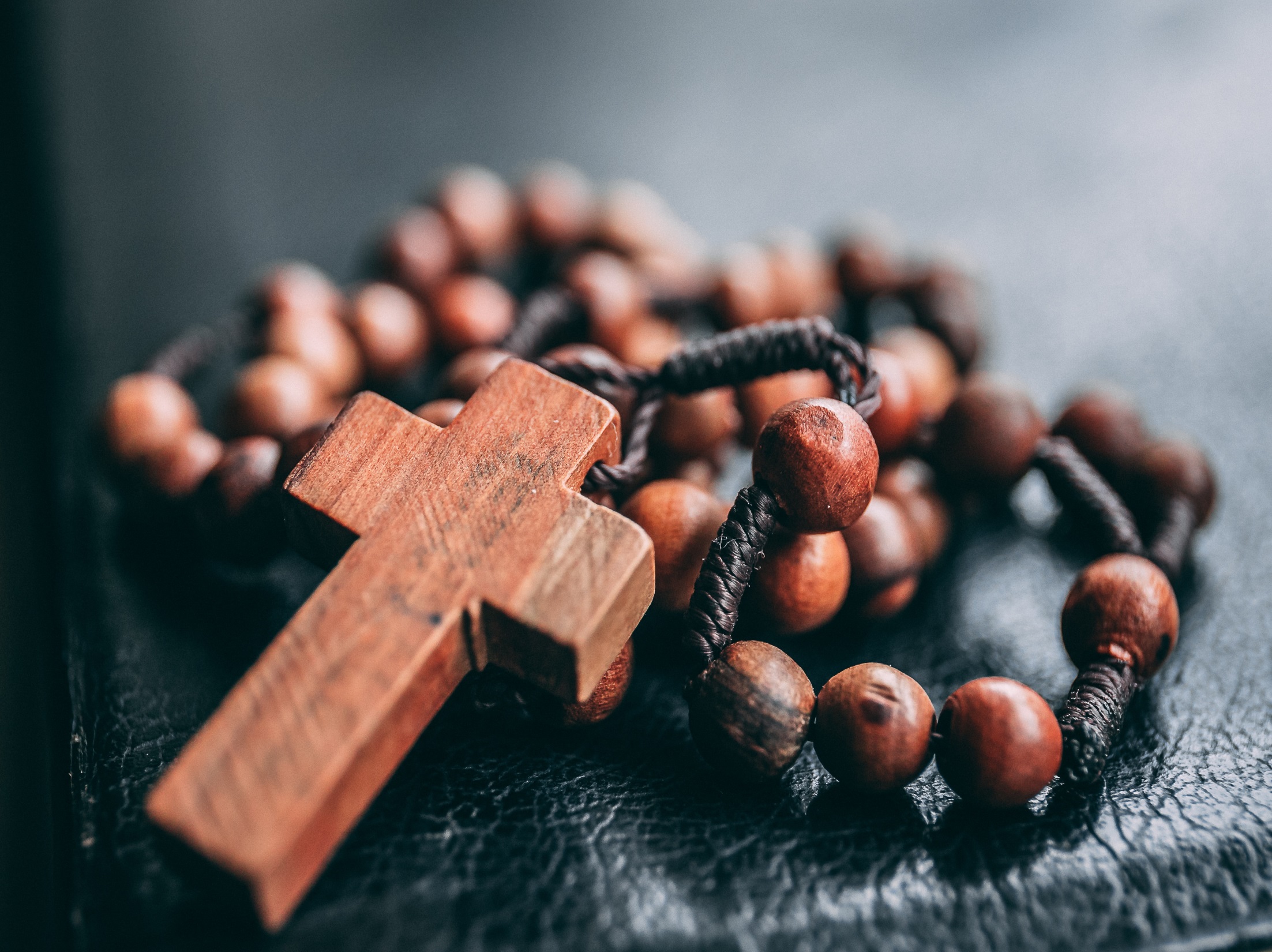 Each ‘mystery’ of the rosary is focussed on an event from the Gospel.
As we say the prayers of each ‘decade’ we reflect on this event.
With the Rosary we meditate on the mysteries of JOY, of SORROW and of the GLORY of Jesus and Mary.
O Lord, we give you thanks for the rosary, your gift, let this prayer assist us every day of our life. Amen.